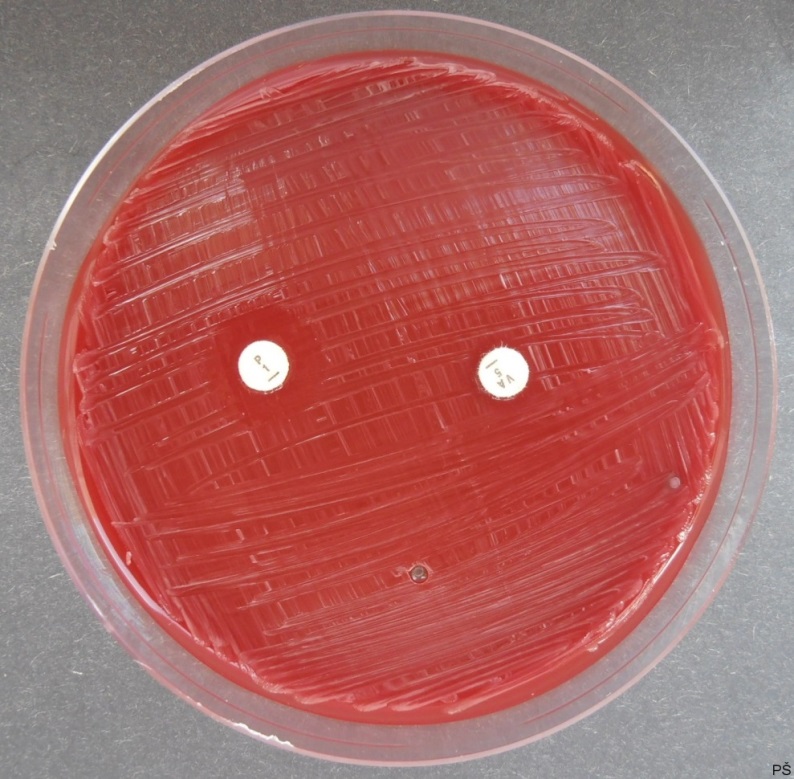 Antibiogram of Pasteurella multocida
Penicillin susceptibility and vancomycin resistance